Αχιλλέας Μητσός

Περιβαλλοντική Πολιτική
Ευρωπαϊκές και Διεθνείς Διαστάσεις


5 – Διαμόρφωση ευρωπαϊκής περιβαλλοντικής πολιτικής
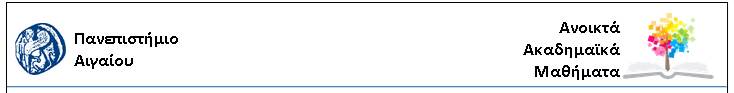 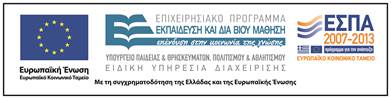 2013-2014      #5
Ευρωπαϊκή και Διεθνής Πολιτική Αχιλλέας Μητσός
1
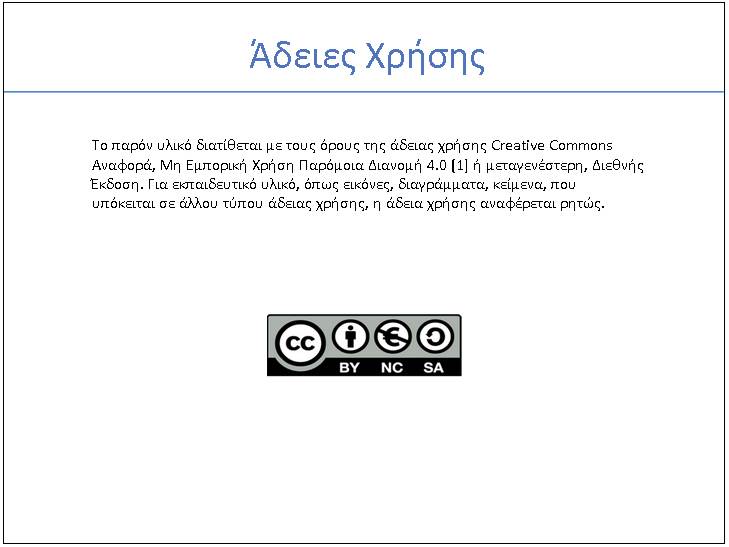 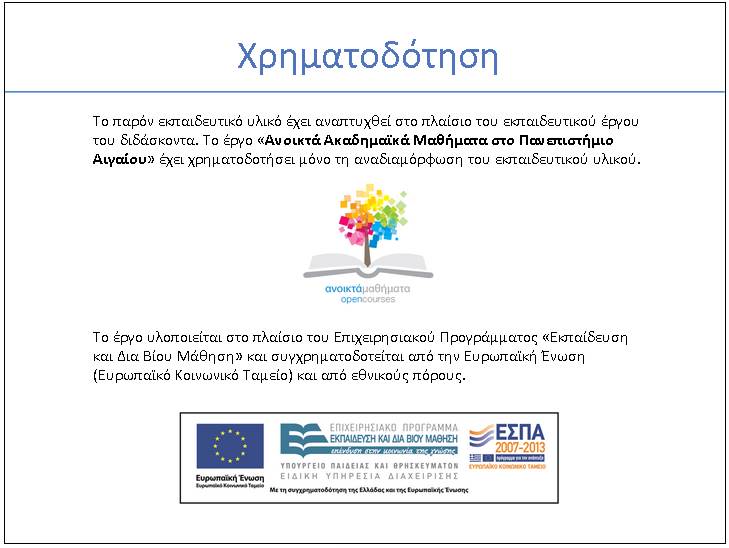 τα ερωτήματα:
 τι περιλαμβάνει το «περιβάλλον», γιατί μας αφορά;
 γιατί ανάγκη δημόσιας πολιτικής;
 σε ποιο γεωγραφικό επίπεδο πρέπει να ασκείται πολιτική;
 γιατί ευρωπαϊκή περιβαλλοντική πολιτική;
 ποιοι ασκούν την ευρωπαϊκή περιβαλλοντική πολιτική;
 ποιοι ‘επηρεάζουν’ την ευρωπαϊκή περιβαλλοντική πολιτική;
 πως διαμορφώνεται η ευρωπαϊκή περιβαλλοντική πολιτική;
 πως εξελίχτηκε η ευρωπαϊκή περιβαλλοντική πολιτική;
 πως διαμορφώνεται η παγκόσμια περιβαλλοντική πολιτική;
 ποιες είναι οι διεθνείς πολιτικές για το περιβάλλον;
2013-2014      #5
Ευρωπαϊκή και Διεθνής Πολιτική Αχιλλέας Μητσός
4
Ερωτήματα
Τι αποφασίζεται					
Ποια μέσα πολιτικής
Ποιος αποφασίζει τι			
Με ποια μέθοδο
Ποιος προτείνει                                                                 
Ποιος θέτει την ατζέντα
Ποιος παίρνει την πρωτοβουλία
Ποιος υλοποιεί				
Ποιος ελέγχει
2013-2014      #5
Ευρωπαϊκή και Διεθνής Πολιτική Αχιλλέας Μητσός
5
Ποιοι τομείς πολιτικής 
Σε ποιο επίπεδο
Τι αποφασίζεται					+
Ποια μέσα πολιτικής
Ποιος αποφασίζει τι			+	  ή 	(      )	ή
Με ποια μέθοδο
Ποιος προτείνει                                                           (       )
Ποιος θέτει την ατζέντα
Ποιος παίρνει την πρωτοβουλία
Ποιος υλοποιεί				+ [	]
Ποιος ελέγχει
Αγορά
Διόρθωση
Τομεακές
Αναδιανομή
Γνώση
Μάκρο
Εξωτερικές
αποκλειστική
συντρέχουσα
συνοδευτική
Αποφάσεις
Κανονισμοί
Οδηγίες
Ανακοινώσεις, κ.λπ.
Ρυθμιστικά
Δημοσιονομικά
*
Κ
Σ
Σ
Κ
Ε
«Κοινοτική»
«Διακυβερηντική»
«Ομοσπονδιακή»
Ε
κμ
Κ
*
Ε
Θεσμοί, lobby, ημερομηνίες, κ.λπ.
Ε
Σ
Δ
2013-2014      #5
Ευρωπαϊκή και Διεθνής Πολιτική Αχιλλέας Μητσός
6
[Διακρατικοί και Υπερεθνικοί Θεσμοί και Όργανα]
Ευρωπαϊκό Συμβούλιο
Ευρωπαϊκό Κοινοβούλιο
Συμβούλιο (Υπουργών)
Ευρωπαϊκή Επιτροπή
Ευρωπαϊκό Δικαστήριο
___________________________
Ευρωπαϊκή Κεντρική Τράπεζα
Ελεγκτικό Συνέδριο
Οικονομική και Κοινωνική Επιτροπή
Επιτροπή Περιφερειών
Ευρωπαίος Μεσολαβητής
2013-2014      #5
Ευρωπαϊκή και Διεθνής Πολιτική Αχιλλέας Μητσός
7
Η «καθημερινή εξέλιξη» και οι «ιστορικές στιγμές»

Η «κοινοτική μέθοδος» και οι άλλες μέθοδοι

			… όταν αλλάζει η ισορροπία ως προς
2013-2014      #5
Ευρωπαϊκή και Διεθνής Πολιτική Αχιλλέας Μητσός
8
Κλασσική κοινοτική μέθοδος
Πρόταση: 	   Επιτροπή
Απόφαση: 	   Κοινοβούλιο + Συμβούλιο με (ενισχυμένη) πλειοψηφία
Υλοποίηση:    Κράτη-μέλη ή Επιτροπή
Έλεγχος: 	   Δικαστήριο, Επιτροπή
2013-2014      #5
Ευρωπαϊκή και Διεθνής Πολιτική Αχιλλέας Μητσός
9
… όταν αλλάζει η ισορροπία ως προς
  Γεωγραφική έκταση
  Θεματική κάλυψη
  Θεσμική εμβάθυνση
  Διακρατική αναδιανομή
2013-2014      #5
Ευρωπαϊκή και Διεθνής Πολιτική Αχιλλέας Μητσός
10
«Ιστορικές στιγμές» Βασικοί σταθμοί
Συνθήκη Ρώμης
Ενιαία Ευρωπαϊκή Πράξη
Συνθήκη Μααστρίχτ
Συνθήκη Άμστερνταμ
Νίκαια – Ευρωπαϊκό Σύνταγμα – Συνθήκη Λισαβόνας
 2013 ???
2013-2014      #5
Ευρωπαϊκή και Διεθνής Πολιτική Αχιλλέας Μητσός
11
Βασικοί σταθμοί
Συνθήκη Ρώμης
Ενιαία Ευρωπαϊκή Πράξη
Συνθήκη Μααστρίχτ
Συνθήκη Άμστερνταμ
Νίκαια – Ευρωπαϊκό Σύνταγμα – Συνθήκη Λισαβόνας
Νότια διεύρυνση
 Ενιαία αγορά
 Πλειοψηφία
 Συνοχή
2013-2014      #5
Ευρωπαϊκή και Διεθνής Πολιτική Αχιλλέας Μητσός
12
Βασικοί σταθμοί
Συνθήκη Ρώμης
Ενιαία Ευρωπαϊκή Πράξη
Συνθήκη Μααστρίχτ
Συνθήκη Άμστερνταμ
Νίκαια – Ευρωπαϊκό Σύνταγμα – Συνθήκη Λισαβόνας
Ενοποίηση Γερμανίας
 Ευρωπαϊκή Ένωση
 Νομισματική Ένωση
 Συν -απόφαση
 Δεύτερο πακέτο συνοχής
2013-2014      #5
Ευρωπαϊκή και Διεθνής Πολιτική Αχιλλέας Μητσός
13
«Ιστορικές στιγμές» Βασικοί σταθμοί
Συνθήκη Ρώμης
Ενιαία Ευρωπαϊκή Πράξη
Συνθήκη Μααστρίχτ
Συνθήκη Άμστερνταμ
Νίκαια – Ευρωπαϊκό Σύνταγμα – Συνθήκη Λισαβόνας
 2013 ???
Δημοσιονομική ένωση ?
 Τραπεζική ένωση ?
 Πολιτική ένωση ? 
 Ευρωπαϊκή σταθεροποιητική πολιτική
2013-2014      #5
Ευρωπαϊκή και Διεθνής Πολιτική Αχιλλέας Μητσός
14
«Καθημερινή εξέλιξη» - Φάσεις
 Μέχρι την πρόταση
 Από την πρόταση στην απόφαση
 Από την απόφαση στην υλοποίηση 
    [και στην λογοδοσία, στην αξιολόγηση, στον έλεγχο]
2013-2014      #5
Ευρωπαϊκή και Διεθνής Πολιτική Αχιλλέας Μητσός
15
Μέθοδοι  λήψης απόφασης
Κοινοτική μέθοδος
Διακρατική μέθοδος: ομοφωνία κρατών μελών
«Ομοσπονδιακή» μέθοδος
2013-2014      #6
Ευρωπαϊκή και Διεθνής Πολιτική Αχιλλέας Μητσός
16
Μέθοδοι  λήψης απόφασης
Κοινοτική μέθοδος
Πρόταση: Επιτροπή
Απόφαση: Κοινοβούλιο + Συμβούλιο με (ενισχυμένη) πλειοψηφία
Υλοποίηση: Κράτη-μέλη ή Επιτροπή
Έλεγχος: Δικαστήριο, Επιτροπή
2013-2014      #6
Ευρωπαϊκή και Διεθνής Πολιτική Αχιλλέας Μητσός
17
Μέθοδοι  λήψης απόφασης
Κοινοτική μέθοδος
Διακρατική μέθοδος: ομοφωνία κρατών μελών
2013-2014      #6
Ευρωπαϊκή και Διεθνής Πολιτική Αχιλλέας Μητσός
18
Θεωρίες διεθνών σχέσεων:
Realism: … έμφαση στη δύναμη
(Liberal) Institutionalism: … έμφαση στους θεσμούς, στο κοινό όφελος
Cognitivism: … έμφαση στις ιδέες, στο δέον

 Σημασία βάρους επιπτώσεων, προτεραιότητας, δύναμης

 Συμμαχίες (σταθερές / κατά περίπτωση) (άμεσα/έμμεσα) θιγόμενων
2013-2014      #6
Ευρωπαϊκή και Διεθνής Πολιτική Αχιλλέας Μητσός
19
Συμμαχίες, με βάση:
 μέγεθος
 οικονομικό μέγεθος
 εθνικό εισόδημα
 οικονομική δομή
 βαθμό ανοικτής οικονομίας
 συμμετοχή στον προϋπολογισμό
 «ευρωπαϊσμό»
 ομοσπονδιακή τοποθέτηση
 ιδεολογία
 ιστορία / γεωγραφία
 ειδικές προτιμήσεις
 ειδικά οφέλη - ζημιές
2013-2014      #6
Ευρωπαϊκή και Διεθνής Πολιτική Αχιλλέας Μητσός
20
Μέθοδοι  λήψης απόφασης
Κοινοτική μέθοδος
Διακρατική μέθοδος: ομοφωνία κρατών μελών
«Ομοσπονδιακή» μέθοδος
2013-2014      #6
Ευρωπαϊκή και Διεθνής Πολιτική Αχιλλέας Μητσός
21
Μέθοδοι  λήψης απόφασης
Κοινοτική μέθοδος
Διακρατική μέθοδος: ομοφωνία κρατών μελών
«Ομοσπονδιακή» μέθοδος
			… και η «ενισχυμένη συνεργασία»
2013-2014      #6
Ευρωπαϊκή και Διεθνής Πολιτική Αχιλλέας Μητσός
22
Τι αποφασίζεται

«Σκληρά μέτρα»

«Ήπια μέτρα»
2013-2014      #6
Ευρωπαϊκή και Διεθνής Πολιτική Αχιλλέας Μητσός
23
Τι αποφασίζεται
«Σκληρά μέτρα»
Αποφάσεις
Κανονισμοί
Οδηγίες
2013-2014      #6
Ευρωπαϊκή και Διεθνής Πολιτική Αχιλλέας Μητσός
24
Τι αποφασίζεται
«Σκληρά μέτρα»
Αποφάσεις
Κανονισμοί
Οδηγίες
«Ήπια μέτρα»
Ανακοινώσεις κλπ
Ανοικτή μέθοδος συντονισμού
2013-2014      #6
Ευρωπαϊκή και Διεθνής Πολιτική Αχιλλέας Μητσός
25
Ποιοι τομείς πολιτικής: 
Σε ποιο επίπεδο:
Τι αποφασίζεται:					+
Ποια μέσα πολιτικής:
Ποιος αποφασίζει τι:			+	  ή 	(      )	ή
Με ποια μέθοδο:
Ποιος προτείνει:                                                           (       )
Ποιος θέτει την ατζέντα:
Ποιος παίρνει την πρωτοβουλία:
Ποιος υλοποιεί:				+ [	]
Ποιος ελέγχει:
Αγορά
Διόρθωση
Τομεακές
Αναδιανομή
Γνώση
Μάκρο
Εξωτερικές
αποκλειστική
συντρέχουσα
συνοδευτική
Αποφάσεις
Κανονισμοί
Οδηγίες
Ανακοινώσεις, κ.λπ.
Ρυθμιστικά
Δημοσιονομικά
*
Κ
Σ
Σ
Κ
Ε
«Κοινοτική»
«Διακυβερηντική»
«Ομοσπονδιακή»
Ε
κμ
Κ
*
Ε
Θεσμοί, lobby, ημερομηνίες, κ.λπ.
Ε
Σ
Δ
2013-2014      #6
Ευρωπαϊκή και Διεθνής Πολιτική Αχιλλέας Μητσός
26
«Καθημερινή εξέλιξη» - Φάσεις
 Μέχρι την πρόταση
 Από την πρόταση στην απόφαση
 Από την απόφαση στην υλοποίηση 
    [και στην λογοδοσία, στην αξιολόγηση, στον έλεγχο]
2013-2014      #6
Ευρωπαϊκή και Διεθνής Πολιτική Αχιλλέας Μητσός
27
Μέχρι την πρόταση
2013-2014      #6
Ευρωπαϊκή και Διεθνής Πολιτική Αχιλλέας Μητσός
28
Αφετηρία
Συνθήκη
Ευρ.Συμβούλιο
Προηγούμενες
Αποφάσεις
Διεθνείς συμφωνίες
Εξελίξεις
Επιτροπή
2013-2014      #6
Ευρωπαϊκή και Διεθνής Πολιτική Αχιλλέας Μητσός
29
Αφετηρία





 Διαμόρφωση









 Πρόταση
Συνθήκη
Ευρ.Συμβούλιο
Προηγούμενες
Αποφάσεις
Διεθνείς συμφωνίες
Εξελίξεις
Επιτροπή
Επίτροπος
Γεν.Δ/η
σχέδιο
Άλλες ΓΔ…
cabinets
Κολλέγιο
Κοινοβούλιο
Συμβούλιο
2013-2014      #6
Ευρωπαϊκή και Διεθνής Πολιτική Αχιλλέας Μητσός
30
Αφετηρία





 Διαμόρφωση









 Πρόταση
Συνθήκη
Ευρ.Συμβούλιο
Προηγούμενες
Αποφάσεις
Διεθνείς συμφωνίες
Εξελίξεις
Επιτροπή
Επίτροπος
Γεν.Δ/η
«Ίδιο όφελος»
«Εξαρτημένη τροχιά»
Στρατηγικές επιλογές
σχέδιο
Άλλες ΓΔ…
cabinets
Κολλέγιο
Κοινοβούλιο
Συμβούλιο
2013-2014      #6
Ευρωπαϊκή και Διεθνής Πολιτική Αχιλλέας Μητσός
31
Αφετηρία





 Διαμόρφωση









 Πρόταση
Συνθήκη
Ευρ.Συμβούλιο
Προηγούμενες
Αποφάσεις
Διεθνείς συμφωνίες
Εξελίξεις
Επιτροπή
Επίτροπος
Γεν.Δ/η
Κράτη <
«Ίδιο όφελος»
«Εξαρτημένη τροχιά»
Στρατηγικές επιλογές
σχέδιο
Άλλες ΓΔ…
cabinets
Κολλέγιο
Κοινοβούλιο
Συμβούλιο
2013-2014      #6
Ευρωπαϊκή και Διεθνής Πολιτική Αχιλλέας Μητσός
32
Αφετηρία





 Διαμόρφωση









 Πρόταση
Συνθήκη
Ευρ.Συμβούλιο
Προηγούμενες
Αποφάσεις
Διεθνείς συμφωνίες
Εξελίξεις
Επιτροπή
Επίτροπος
Γεν.Δ/η
Κράτη <
«Ίδιο όφελος»
«Εξαρτημένη τροχιά»
Συμφέροντα
Στρατηγικές επιλογές
σχέδιο
Άλλες ΓΔ…
cabinets
Κολλέγιο
Κοινοβούλιο
Συμβούλιο
2013-2014      #6
Ευρωπαϊκή και Διεθνής Πολιτική Αχιλλέας Μητσός
33
Αφετηρία





 Διαμόρφωση









 Πρόταση
Συνθήκη
Ευρ.Συμβούλιο
Προηγούμενες
Αποφάσεις
Διεθνείς συμφωνίες
Εξελίξεις
Επιτροπή
Επίτροπος
Γεν.Δ/η
Κράτη <
«Ίδιο όφελος»
«Εξαρτημένη τροχιά»
Συμφέροντα
Στρατηγικές επιλογές
ΜΚΟ
σχέδιο
Άλλες ΓΔ…
cabinets
Κολλέγιο
Κοινοβούλιο
Συμβούλιο
2013-2014      #6
Ευρωπαϊκή και Διεθνής Πολιτική Αχιλλέας Μητσός
34
Αφετηρία





 Διαμόρφωση









 Πρόταση
Συνθήκη
Ευρ.Συμβούλιο
Προηγούμενες
Αποφάσεις
Διεθνείς συμφωνίες
Εξελίξεις
Επιτροπή
Επίτροπος
Γεν.Δ/η
Κράτη <
«Ίδιο όφελος»
Επιστήμη
«Εξαρτημένη τροχιά»
Συμφέροντα
Στρατηγικές επιλογές
ΜΚΟ
σχέδιο
Άλλες ΓΔ…
cabinets
Κολλέγιο
Κοινοβούλιο
Συμβούλιο
2013-2014      #6
Ευρωπαϊκή και Διεθνής Πολιτική Αχιλλέας Μητσός
35